O3 Access Control Solution
Unique Selling Points
Software:
Single-seat management software - enteliWEB
GDPR compliant synchronization engine – enteliSYNC
Virtual Enrollment Reader
Intuitive dashboards for user enrollment
Customizable extended access user information
Role-based permissions for different users
Visualizations via widgets and graphics that reports live data
Customizable access activity report
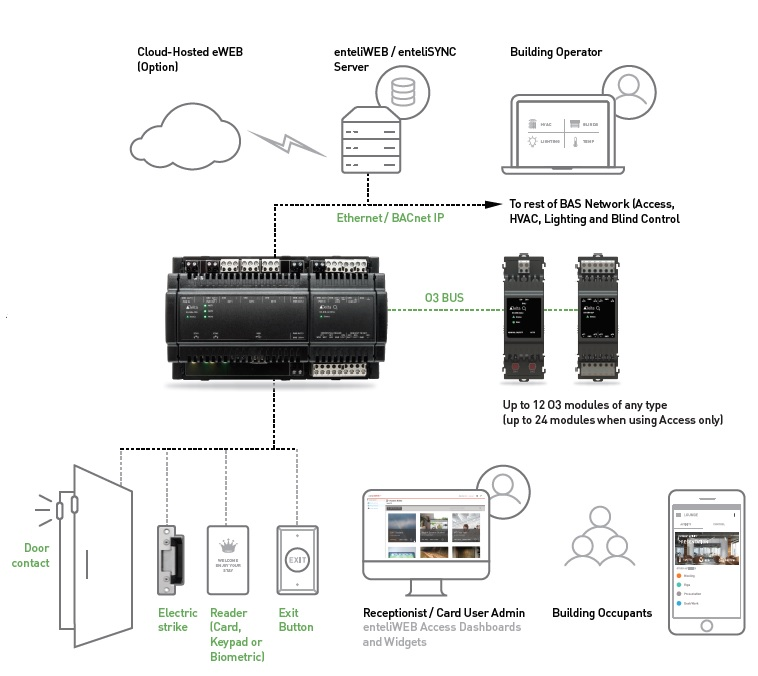 Controller:
Compact size, takes less space 
Integrates with other O3 modules for all BAS application
Multi-format Wiegand reader support from a single input(up to 200 bits)
Standard BACnet Access objects
24V and 12V output power option for door peripherals
Additional universal input/output point
Powered through PoE or standard power supply
Delta Strength
Integrated System with one front end and infrastructure
HVAC, Lighting, Access, Surveillance, EV Chargers, VFDs, Energy, Special Interfaces, etc
Flexible integrated system
GCL+ offers endless possibilities for customization/sequencing
Lower install costs
Access architecture and hardware designed for lower install cost
Leverage infrastructures both infrastructure/network and single enteliWEB
Lower operational costs
Access dashboard focused on management of system puts the daily operation in hands of non-technical staff
O3 Access Dashboards Licensing Model
Based on number of doors
Access IO wont be counted towards eWEB licensing
Subscription 7.5% annually – just like eWEB
Grace period of 30 days if door limit exceeded – dashboard will be disabled
After 30 days grace period if door limit is within limit – dashboard continues to work
eWEB/eSYNC upgrade not allowed
Limited support
[Speaker Notes: List price
eSYNC free 
LPM model
eWEB license is required. Smallest would be fine]
What is next coming?
More Wiegand card formats - feature gap
OSDP – Europe and NA recently
Multi-Factor Authentication – feature gap
100K access user database – covers 90% of the use cases
New Dashboards and Widgets – workflow and visualization, recurring revenue
Door Templates – reduce engineering time
Vivotek People Counting Camera Integration – room optimization
People Counting Solution
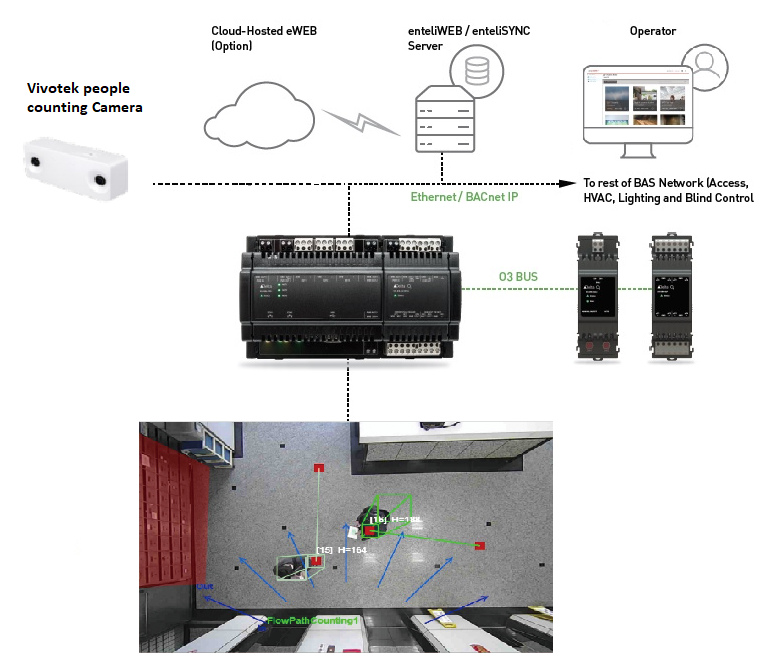 Integrate with O3 
User scenarios:
Field detection and room optimization
Dwell time detection
Security solution to detect and report tailgating
Verticals:
Commercial
Education
Retail
Vivotek Channel:
Vivotek Smart Access Control…Powered by Delta Controls
LPC Solution (Future)
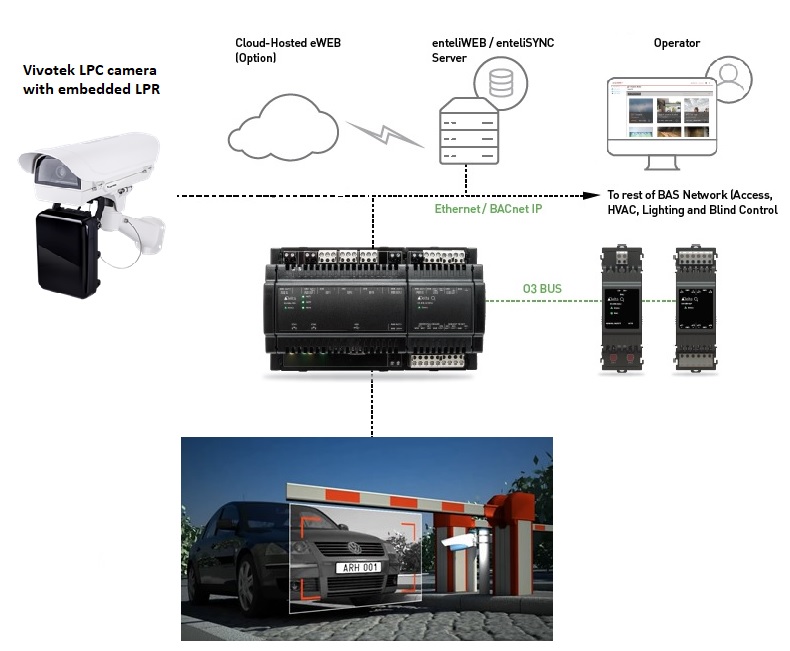 Vivotek License Plate Capture cameras with embedded LPR engine
Integrate with O3 
Map license plate into BACnet object 
User scenarios:
Parking solution
2 Door PoE Controller (Future)
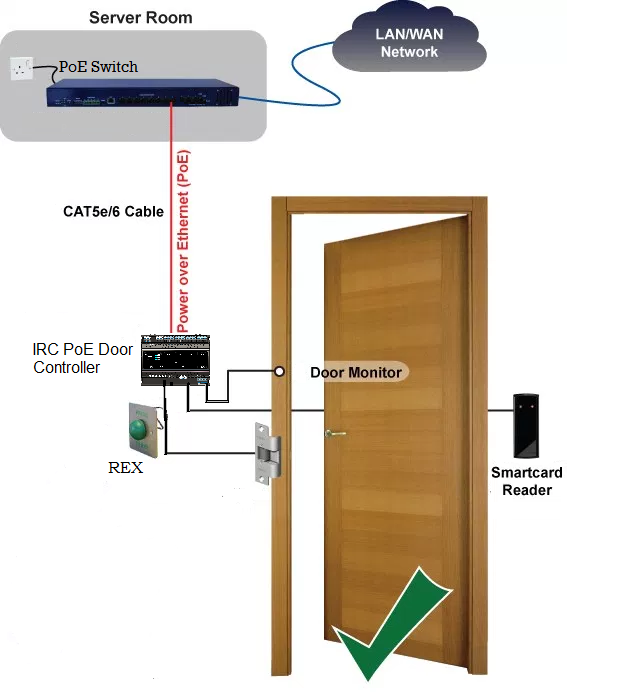 Current PoE module supports 1 door at 21W
New 2 doors PoE controller
PoE+ (802.3bt) at 60W
Locks, RTE, readers
Users stored locally
One run of CAT5/6 cable
Backup power at switch
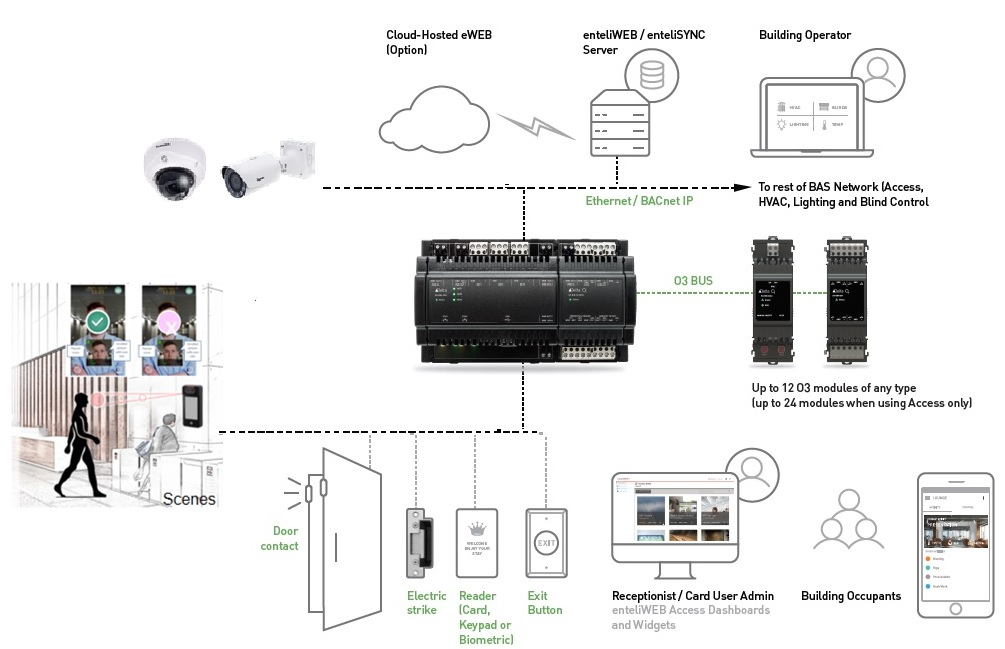 Facial Recognition (Future)
Biometrics are increasingly being adopted to increase security level of access control.
Expected to reach $1,014 million by 2022 globally.
Facial Recognition is expected to grow at CAGR of 12.27%, highest among other biometric technologies.
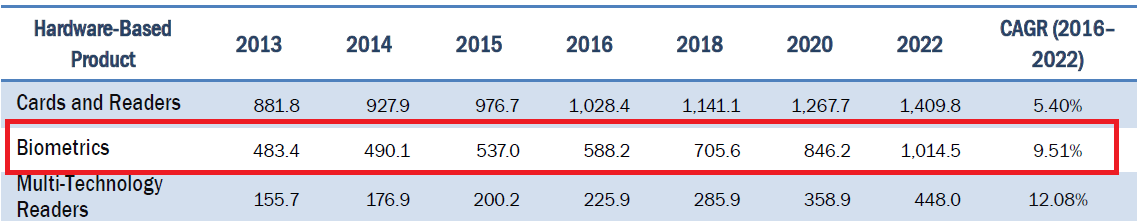 Thank you!

Q&A